BENDAGGIO GASTRICO:UN CASO DI RIMOZIONE ENDOSCOPICA
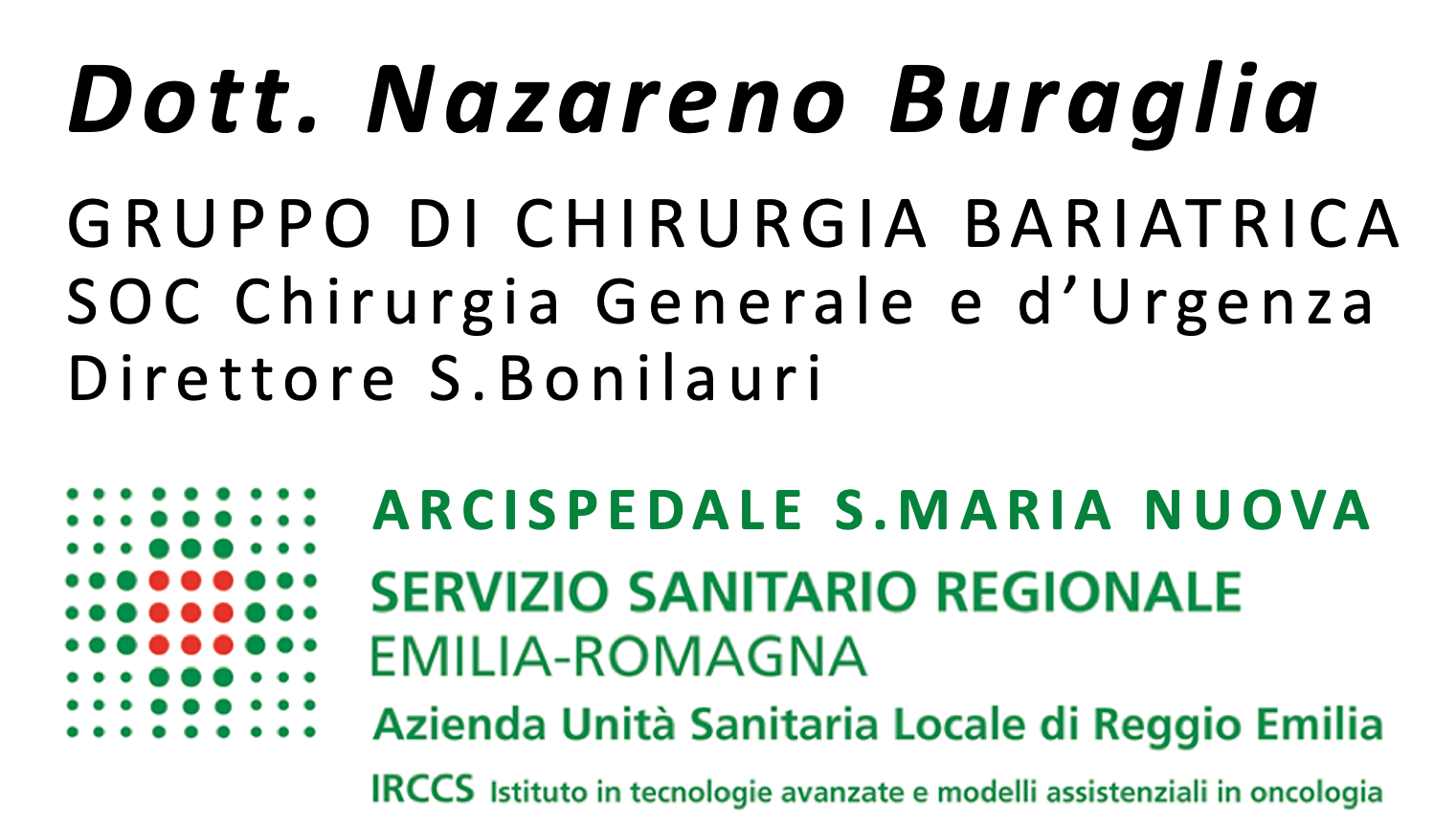 DAL 2019 AL 2024 PRESSO LA NOSTRA U.O.C. SONO STATE EFFETTUATE CIRCA 100 PROCEDURE DI RIMOZIONE DI BENDAGGIO GASTRICO:

-  96 RIMOZIONI LAPAROSCOPICHE
-  3   CONVERSIONI LAPAROTOMICHE DI CUI 1 CON RESEZIONE GASTRICA
-  1   RIMOZIONE ENDOSCOPICA

IN 3 DI QUESTI CASI IL BENDAGGIO ERA MIGRATO ALL’INTERNO DELLO STOMACO.
IN  LETTERATURA LA MIGRAZIONE INTRAGASTRICA DEL BENDAGGIO COME
COMPLICANZA A LUNGO TERMINE E’ STIMATA INTORNO AL 3% ED E’
ASSOCIATA QUASI SEMPRE AD UNA RITARDO NELLA PROGRAMMAZIONE 
DELLA RIMOZIONE O ADDIRITTURA AD UNA MANCATA RIMOZIONE CHE 
DOVREBBE AVVENIRE ENTRO MASSIMO 10-15 ANNI DAL POSIZIONAMENTO.
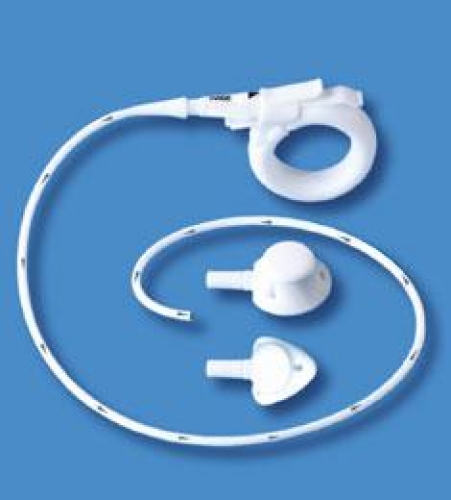 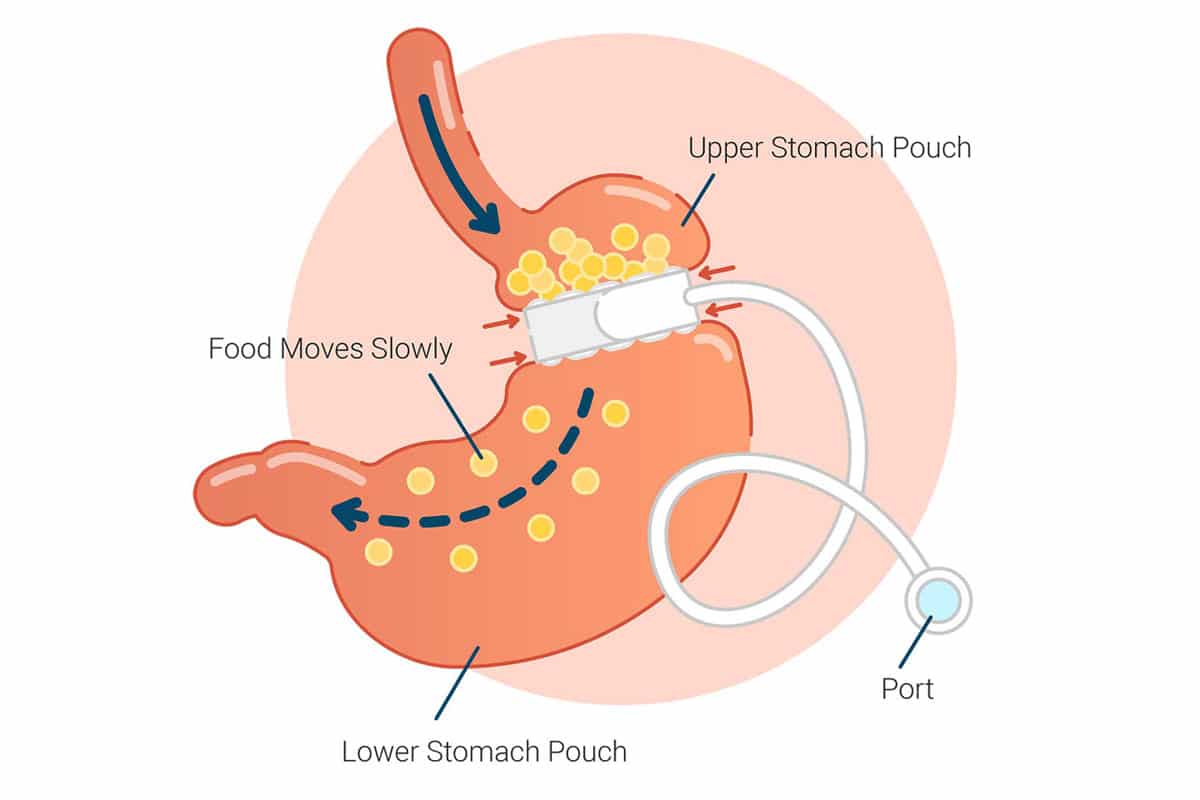 IL CASO CLINICO: RIMOZIONE ENDOSCOPICA
PAZIENTE: DONNA DI 75 ANNI GIUNGE IN PS PER ANEMIZZAZIONE

APR: 
- POSIZIONAMENTO DI BENDAGGIO GASTRICO IN LAPAROTOMIA 
NEL 1995
- NUMEROSI INTERVENTI DI PLASTICA DI LAPAROCELE CON PROTESI
IN PS LA PAZIENTE EMODINAMICAMENTE STABILE VIENE SOTTOPOSTA A 
TC ADDOME E TORACE ED EGDS CHE DOCUMENTANO LA MIGRAZIONE 
INTRAGASTRICA DEL BENDAGGIO CHE HA PROVOCATO UN SANGUINAMENTO
DELLA MUCOSA.
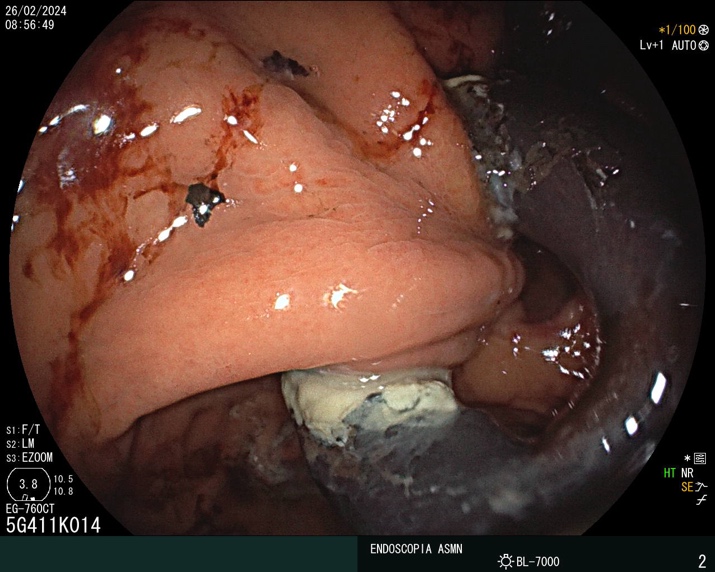 EGDS: BENDAGGIO INTRAGASTRICO 
E PONTE MUCOSO
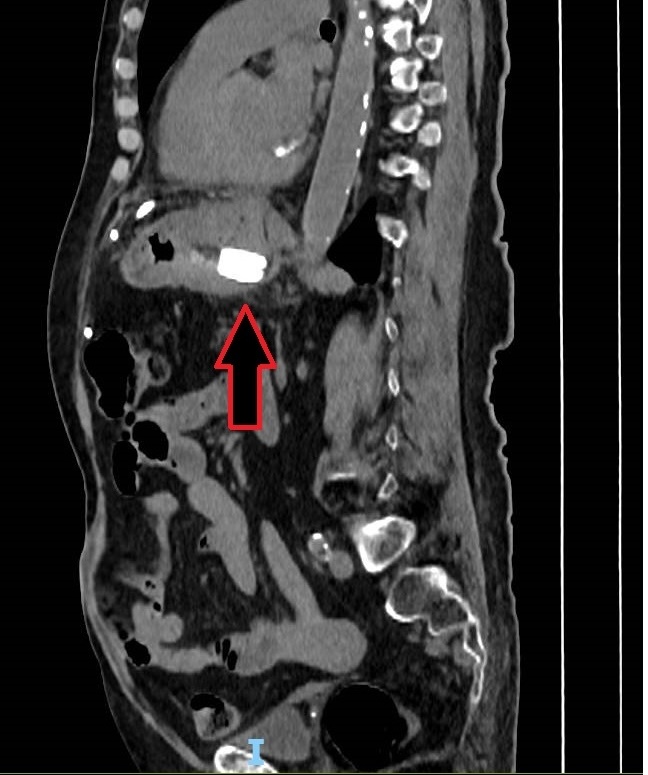 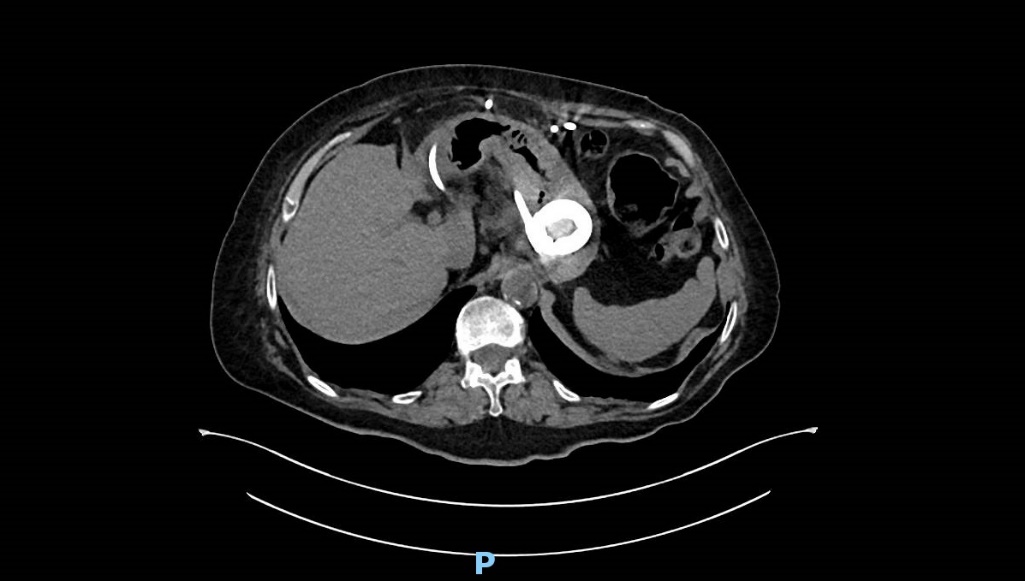 TC ADDOME E TORACE
LA PAZIENTE E’ RIMASTA STABILE ED E’ STATA RICOVERATA PRESSO IL REPARTO DI 
CHIRURGIA D’URGENZA DOVE SONO STATE SOMMINISTRATE NUTRIZIONE 
PARENTERALE  E TRASFUSIONI DI EMAZIE ALLO SCOPO DI OTTIMIZZARLA PER UN 
TRATTAMENTO PROGRAMMATO.
DOPO UNA VALUTAZIONE MULTIDISCIPLINARE, ALLA LUCE DELLA STORIA 
DELLA PAZIENTE, DELL’ETA’ E DELLA POSIZIONE DEL BENDAGGIO SI E’ DECISO DI
PROCEDERE A RIMOZIONE DEL DISPOSITIVO PER VIA ENDOSCOPICA 
IN SALA OPERATORIA.
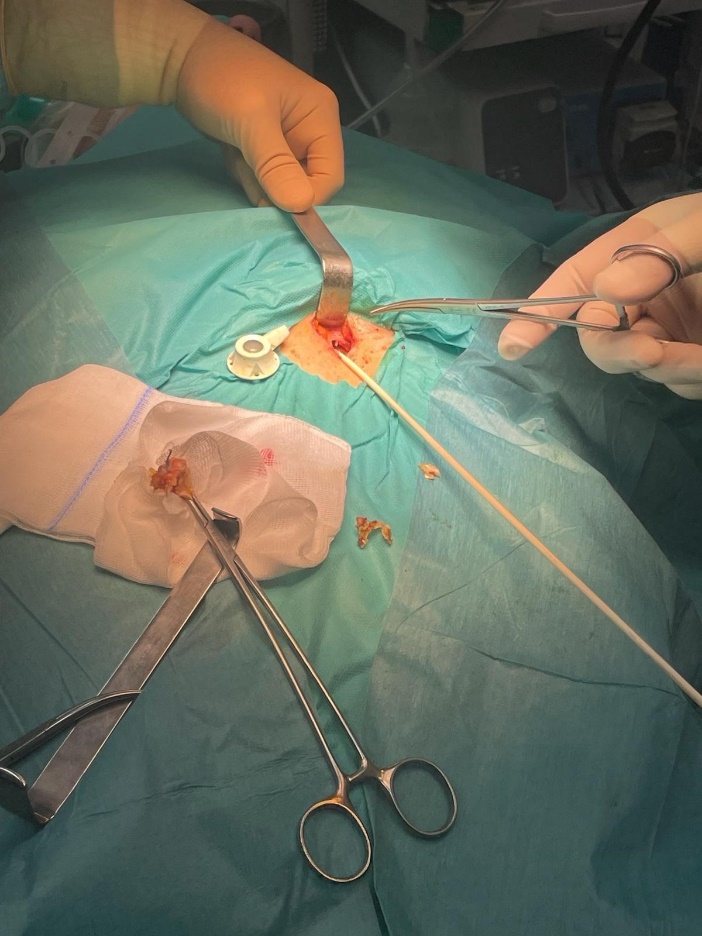 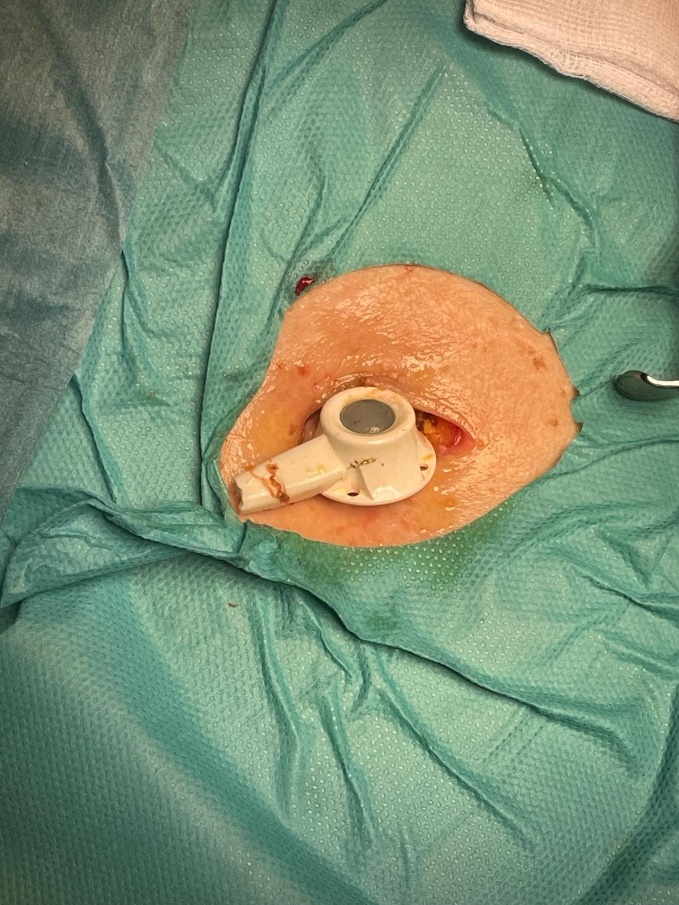 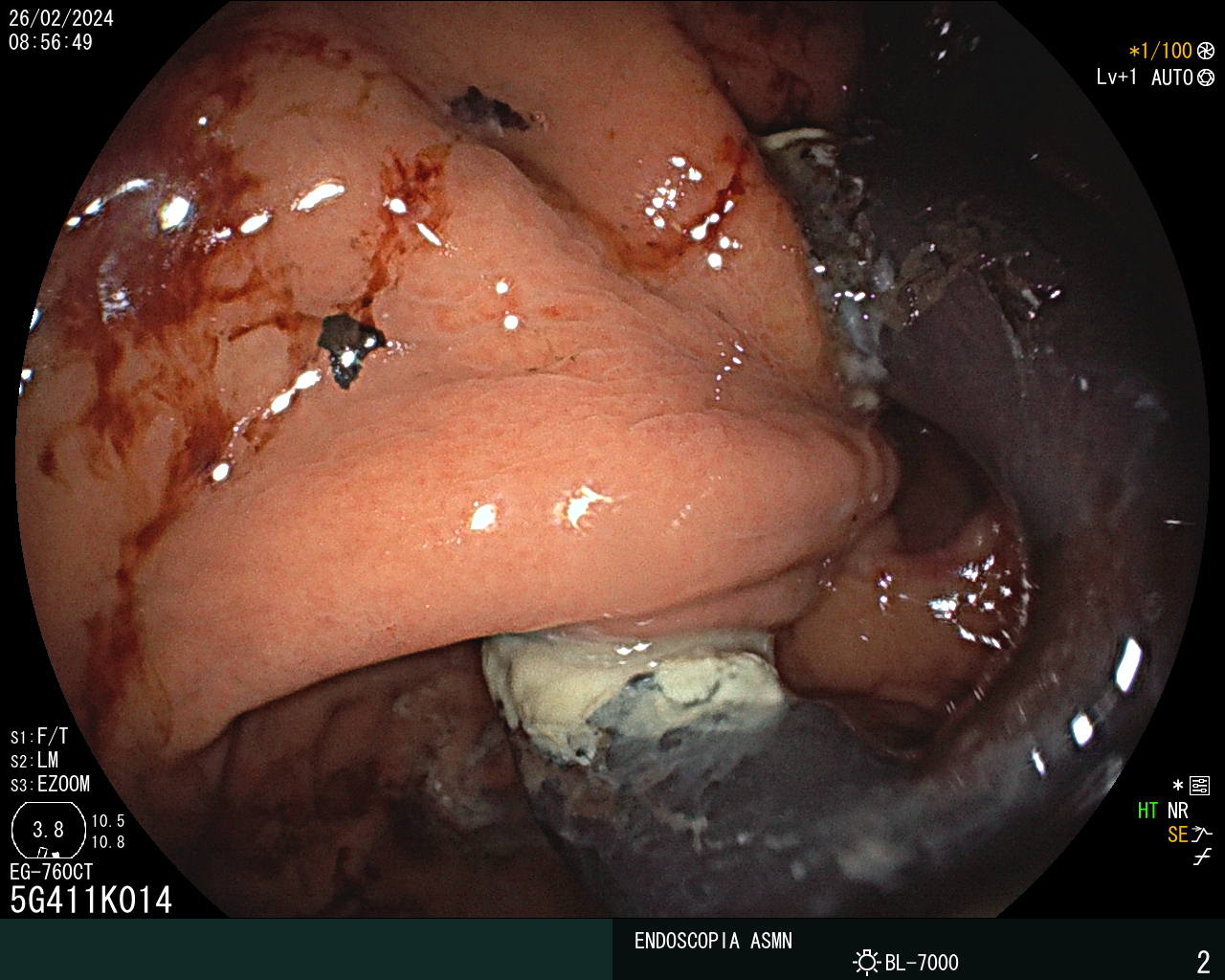 BENDAGGIO INTRAGASTRICO CON PONTE
MUCOSO
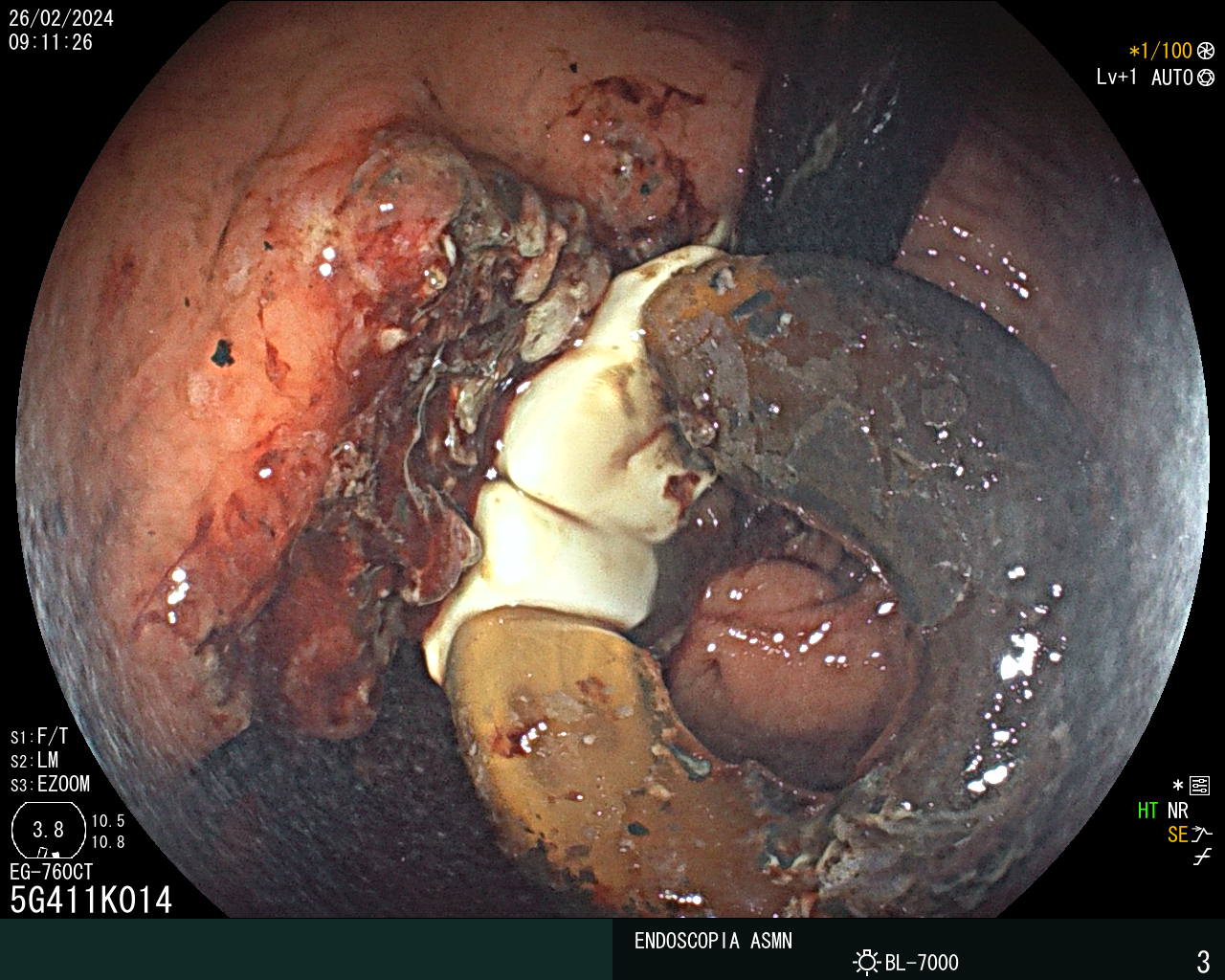 MUCOSECTOMIA E LIBERAZIONE 
DEL BENDAGGIO
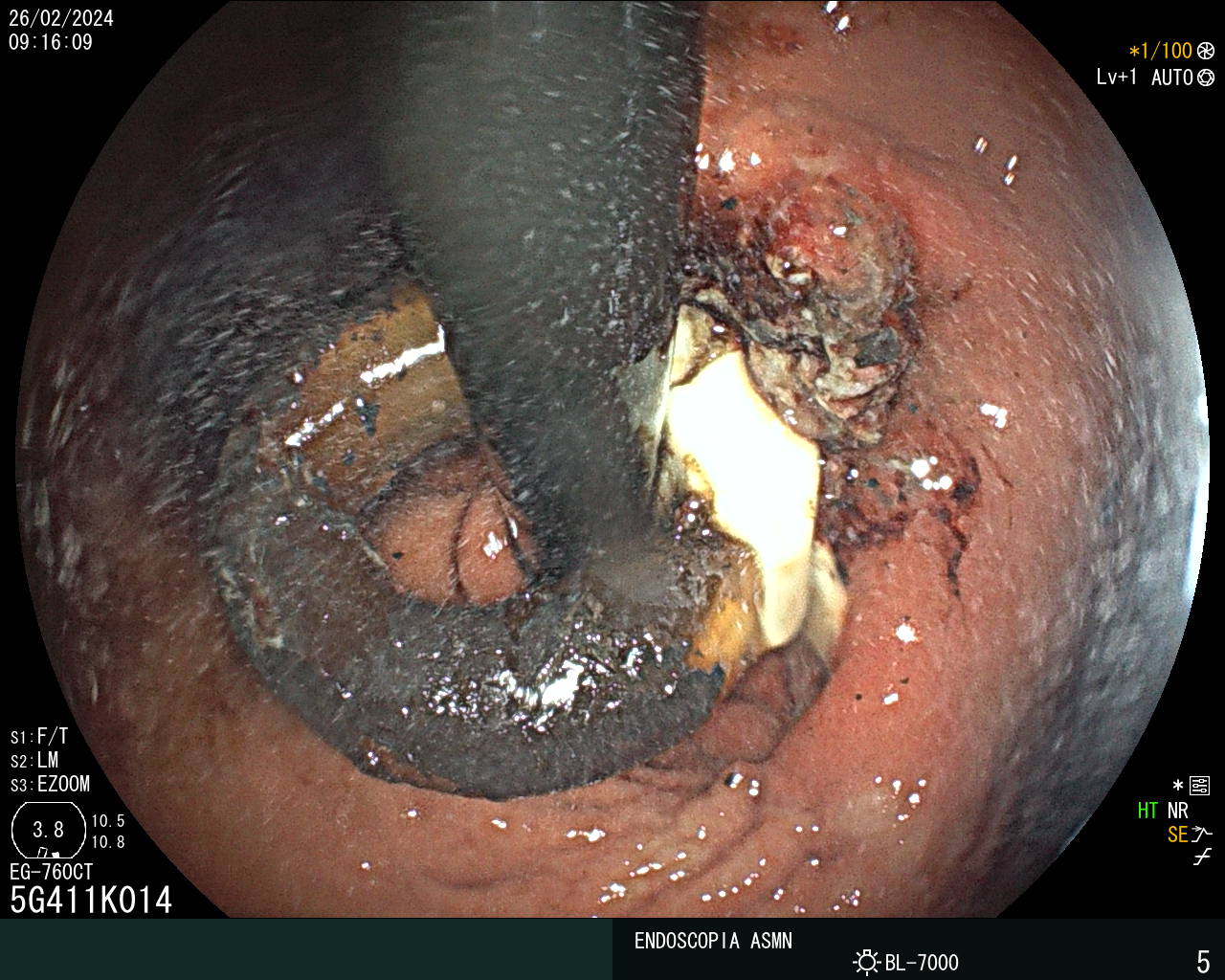 BENDAGGIO GASTRICO ESTRATTO 
ENDOSCOPICAMENTE CON L’AUSILIO
DI UN FILO DI VICRYL
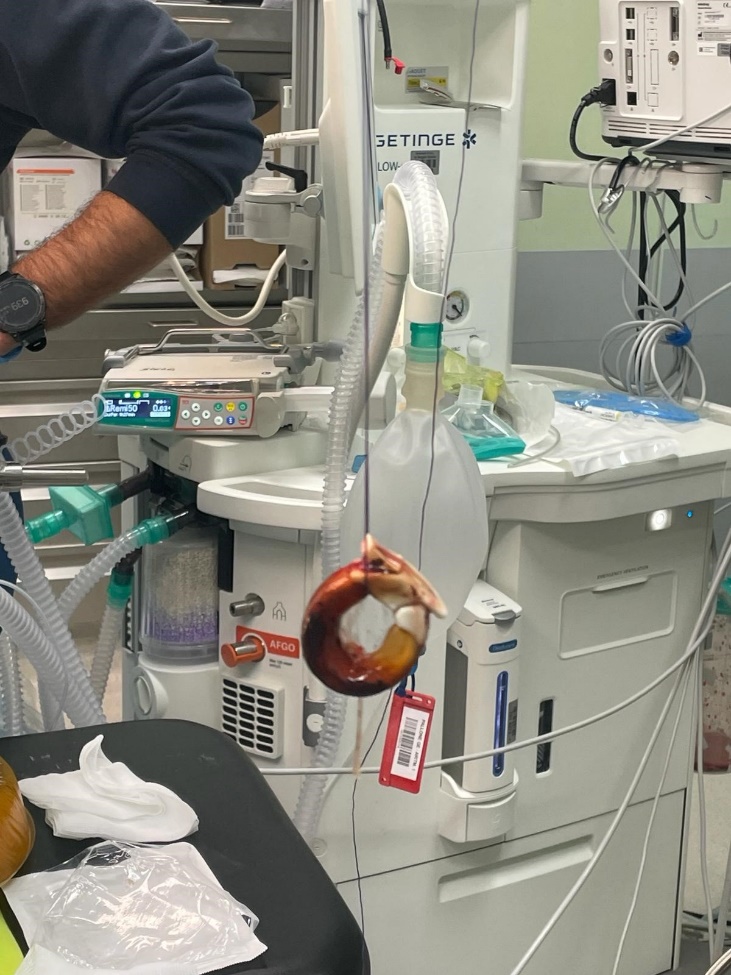 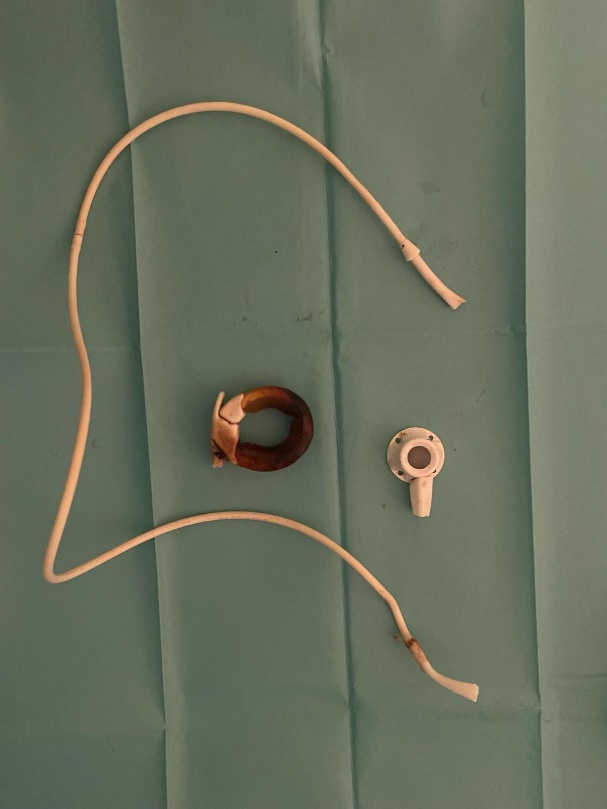 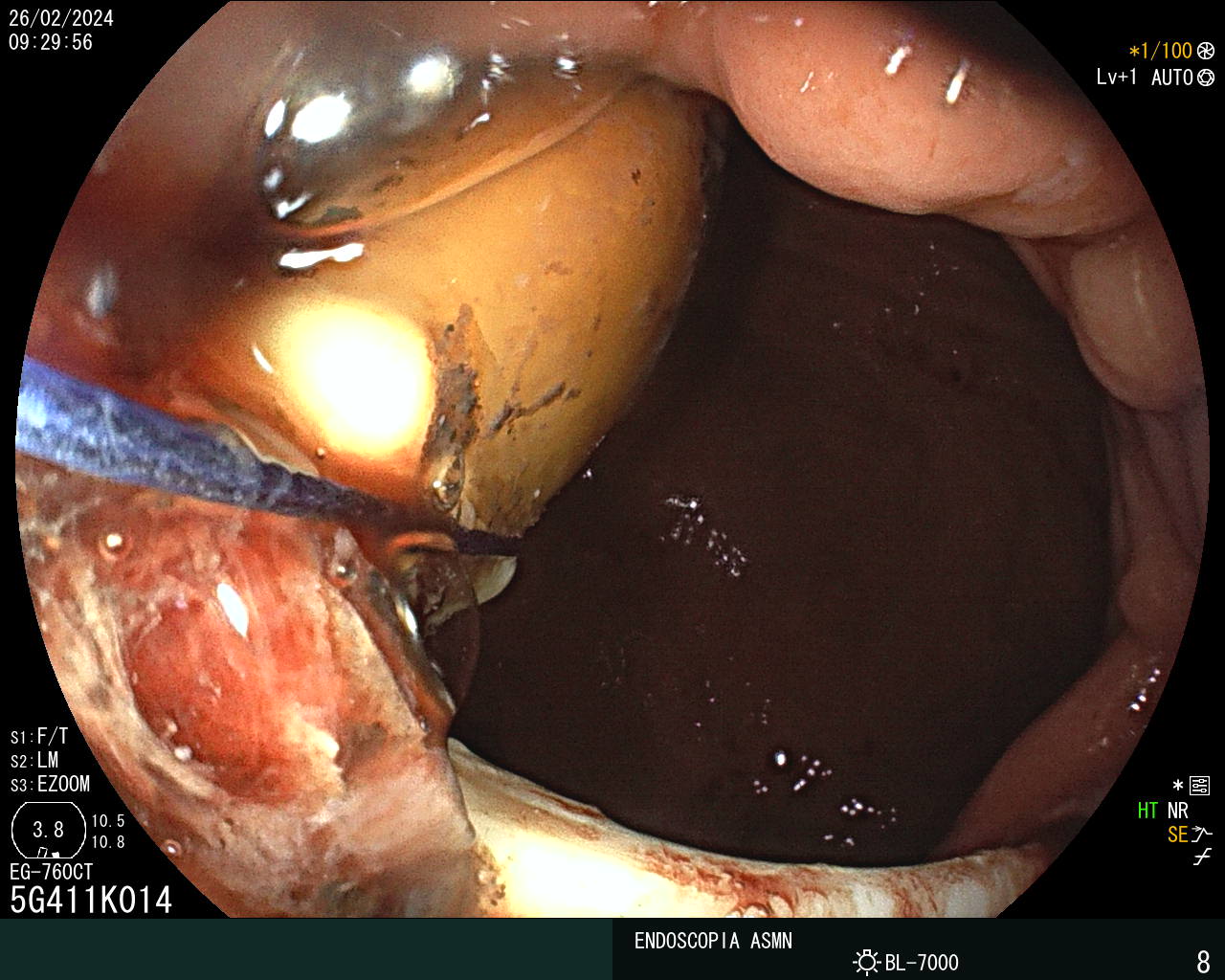 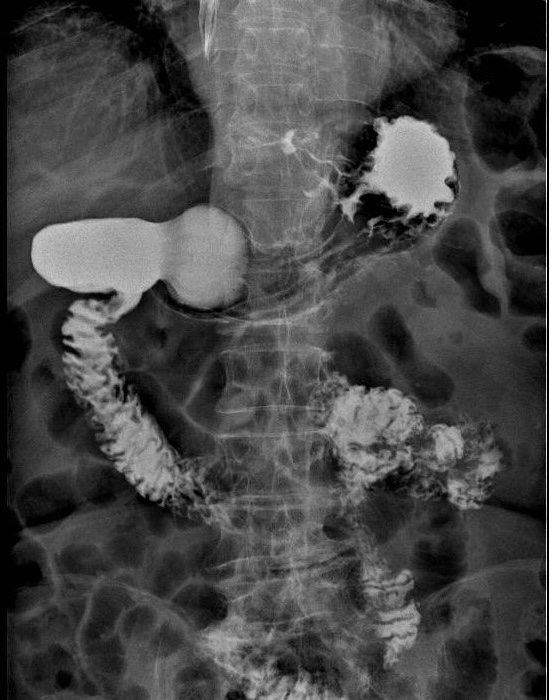 LA PAZIENTE HA ESEGUITO UN RX TUBO DIGERENTE 
CON GASTROGRAFIN IN 2° GIORNATA NEGATIVO
PER SPANDIMENTI
IN 4° GIORNATA LA PAZIENTE E’ STATA DIMESSA IN
BUONE CONDIZIONI GENERALI
Grazie
DR. NAZARENO BURAGLIA
DIR. STEFANO BONILAURI
DIR. ROMANO SASSATELLI
DR. MASSIMILIANO CASADEI
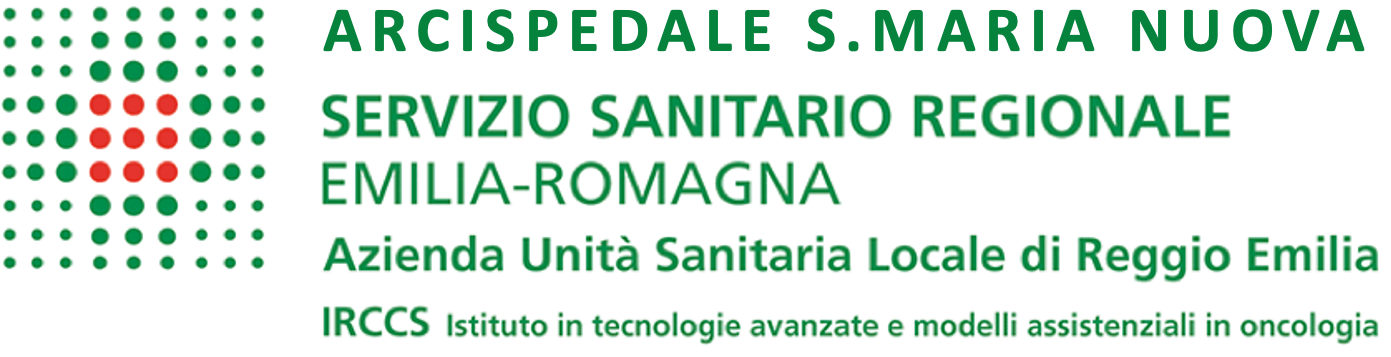